Русская деревня
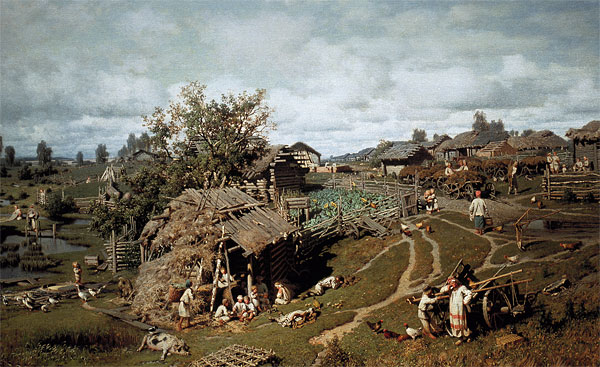 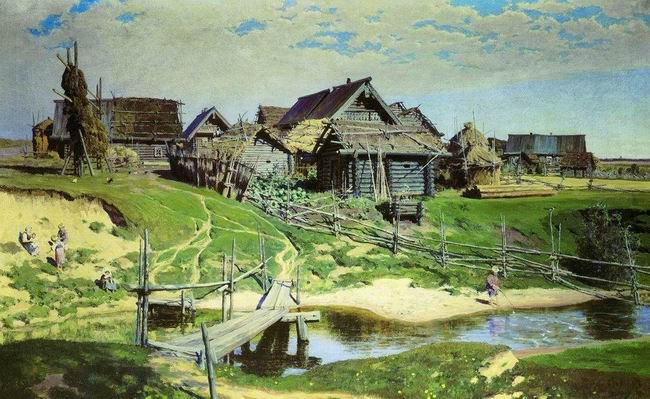 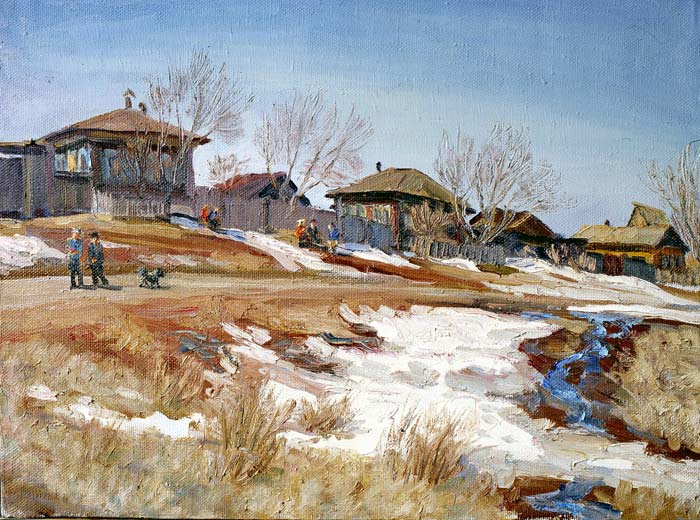 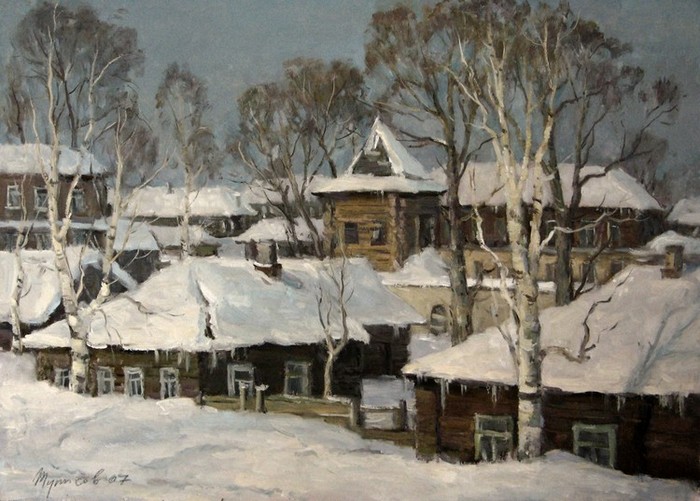 Центром и душой каждой
деревни, каждого села
является церковь - храм Божий
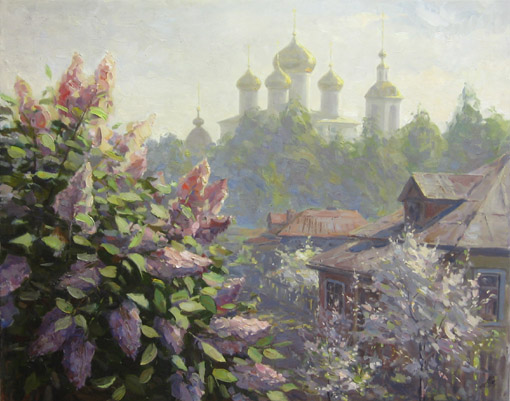 Деревянные дома строили простые – одноэтажные и более сложные, двухэтажные
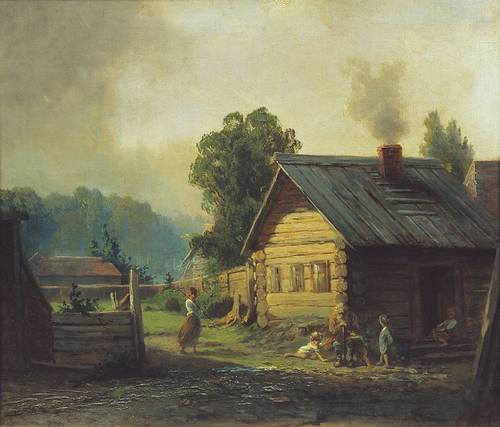 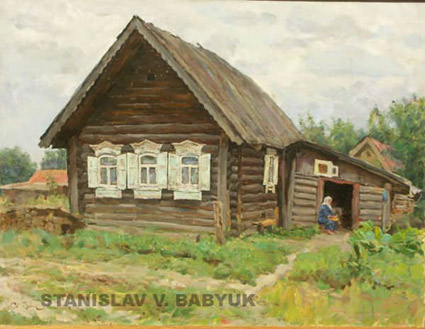 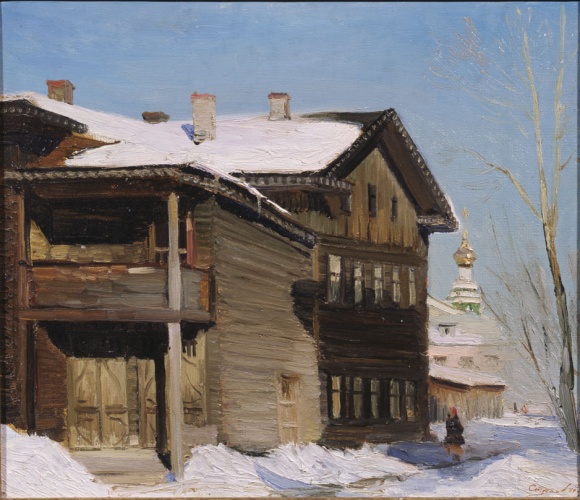 Археологические раскопки дают самую интересную и достоверную информацию о жизни поселений наших древних и не очень далеких предков
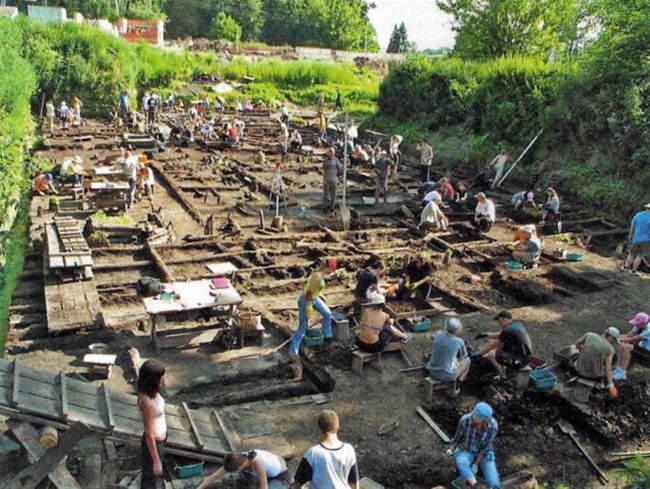 Троицкий раскоп 12 век. Новгород
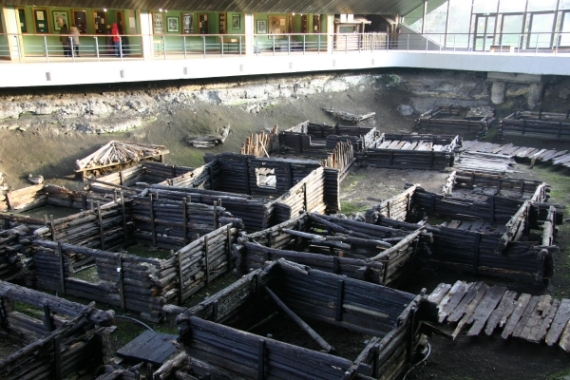 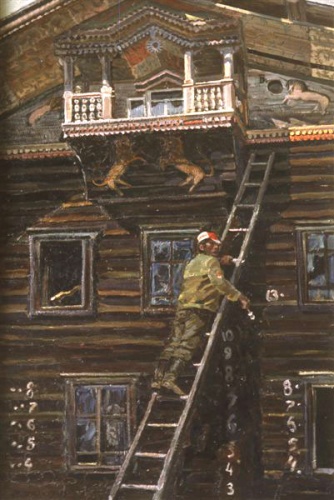 Чтобы сохранить
дома старинной
постройки, их бережно
разбирали и перевозили
в музеи под открытым
небом, где снова
собирали
в прежнем виде,
чтобы заботиться
и охранять их
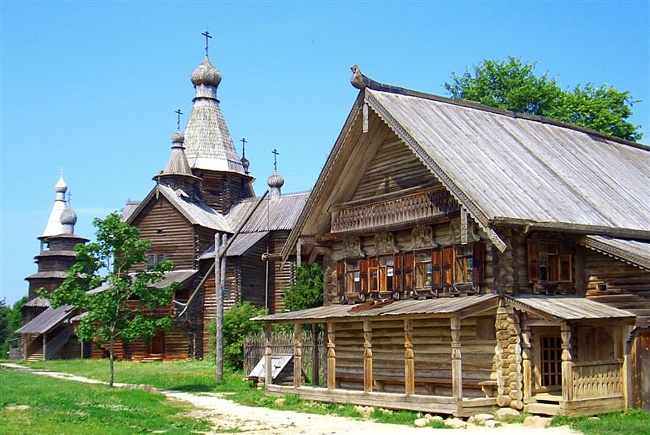 Музеи деревянного зодчества
Юрьево городище
Новгород
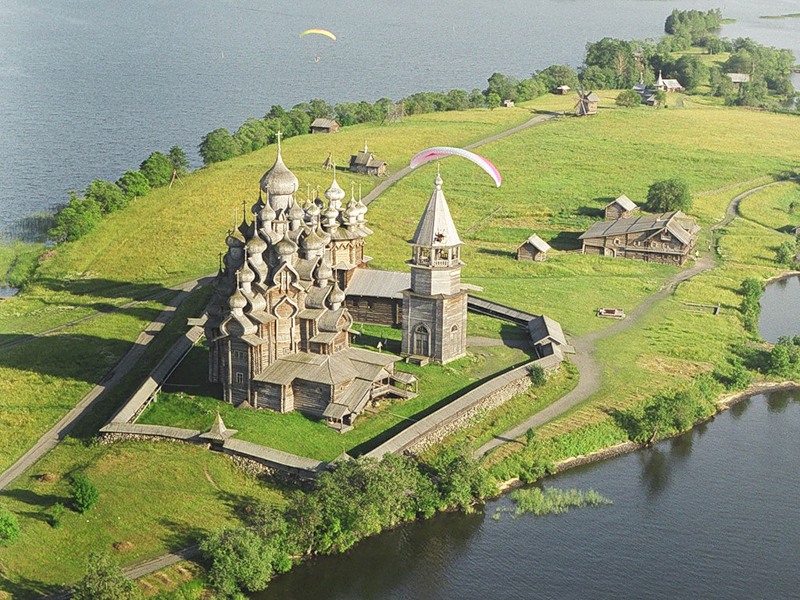 Кижи
Свои первые дома славяне устраивали в земле (землянки)
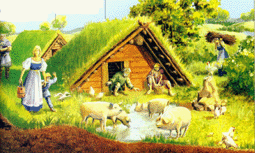 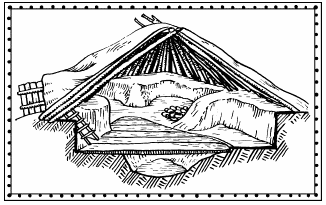 Землянка без стен и с печкой каменкой
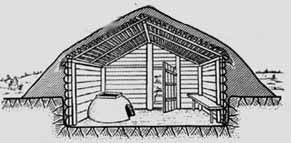 Землянка со стенами, кровлей и глинобитной печкой с жаровней
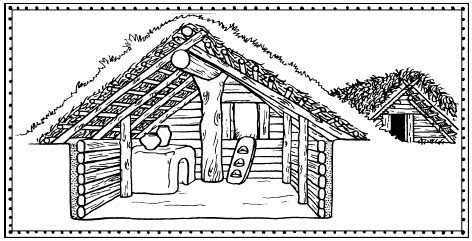 Укрепляются стены и кровля землянки
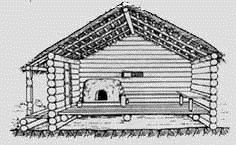 Дом выбрался из-под земли, появляется волоковое оконце и крыльцо
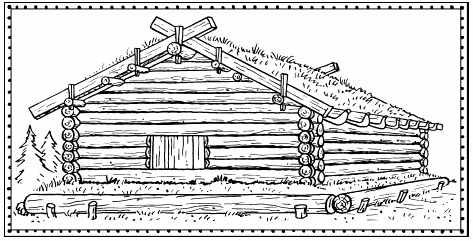 Совершенствуется конструкция крыши, укрепляется фундамент, увеличивается окно
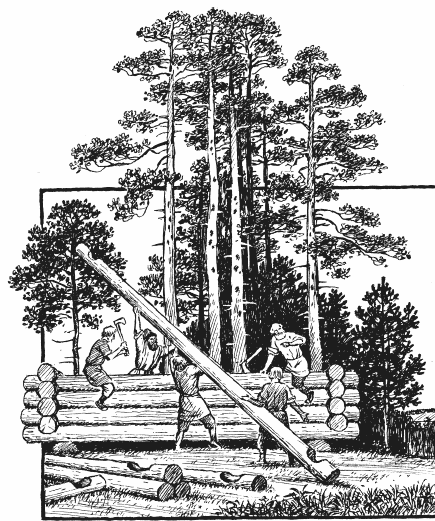 Рабочая артель